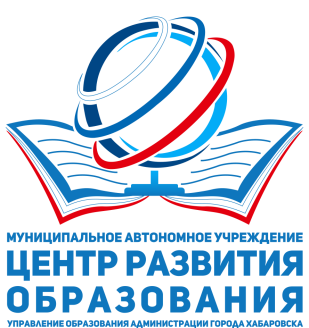 Порядок аттестации руководителей муниципальных образовательных учреждений
Пушкарева Ирина Андреевна,
директор МАУ «Центр развития образования»
Пилотная апробация новой модели аттестации руководителя13 -22 декабря 2022
Портфолио руководителя (загружается в личный кабинет):
ОБЩИЕ СВЕДЕНИЯ (ФИО, дата рождения, дата назначения на должность, контактная информация)
СВЕДЕНИЯ ОБ ОБРАЗОВАНИИ
СВЕДЕНИЯ О НАЛИЧИИ УЧЕНОЙ СТЕПЕНИ, УЧЕНОГО ЗВАНИЯ
СТАЖ РАБОТЫ
ПРОФЕССИОНАЛЬНЫЕ ДОСТИЖЕНИЯ УЧАСТНИКА АТТЕСТАЦИИ (почетное звание, награды, благодарственные письма, грамоты, участие в проектах)
СВЕДЕНИЯ О ДОСТИЖЕНИЯХ ОБЩЕОБРАЗОВАТЕЛЬНОЙ ОРГАНИЗАЦИИ
НАЛИЧИЕ/ОТСУТСТВИЕ ВЗЫСКАНИЙ

Тестирование и решение управленческих кейсов (онлайн)

Публичная защита программы развития образовательного учреждения
Порядок аттестации руководителей муниципальных образовательных учреждений г. Хабаровскавступает в силу 01 сентября 2023 года
Квалификационная категория устанавливается сроком на 5 лет. 
      Срок действия квалификационной категории продлению не подлежит.
Аттестация руководителей осуществляется в период учебного года с 01 сентября по 31 августа.
Внеочередная аттестация руководителей (до истечения пяти лет после проведения предыдущей аттестации) может осуществляться в следующих случаях:
по инициативе Учредителя, если имеют место факты неисполнения или ненадлежащего исполнения должностных обязанностей, повлекших применение дисциплинарных взысканий
по инициативе аттестуемого, с целью установления высшей квалификационной категории, но не ранее, чем через два года после установления соответствия занимаемой должности
Аттестация руководителя с целью подтверждения соответствия занимаемой должности
Экспертиза уровня профессионализма и продуктивности деятельности аттестуемого (проводится в образовательном учреждении):
оценка профессионализма и продуктивности деятельности по новым показателям;
защита программы развития образовательного учреждения перед экспертной комиссией.
2. Принятие решения городской аттестационной комиссии о соответствии или несоответствии руководителя занимаемой должности.
Аттестация руководителя с целью подтверждения или установления  высшей квалификационной категории
1. Экспертиза уровня профессионализма и продуктивности деятельности аттестуемого (проводится в образовательном учреждении): :
оценка профессионализма и продуктивности деятельности по новым показателям.
2. Защита программы развития образовательного учреждения в очном режиме перед членами городской аттестационной комиссии.
3. Принятие решения городской аттестационной комиссии о соответствии или несоответствии руководителя высшей квалификационной категории.
Критерии оценки публичной защиты программы развития
Актуальность
Соответствие предложенных решений поставленной цели
Конкретизация результатов
Качество публичного выступления
Качество презентации, сопровождающей выступление
Качество ответов на вопросы
Показатели оценки профессионализма и продуктивности деятельности руководителя общеобразовательного учреждения
1. Реализация программы развития общеобразовательного учреждения
2. Знание: качество, объективность
3. Профориентация
4.Одаренность и творчество
5. Организация инновационной деятельности
6. Создание психолого-педагогических условий образовательного пространства
7. Здоровьесбережение
8. Воспитательная работа
9. Информационное обеспечение
10. Кадры
11. Делопроизводство
12. Материально-техническое обеспечение
13. Эффективность финансово-хозяйственной деятельности
14. Удовлетворенность родителей, обучающихся качеством полученного образования
15. Личные достижения руководителя учреждения
Альтернативная форма аттестация руководителя
!
Альтернативная форма процедуры аттестации руководителей возможна для подтверждения существующей категории при условии принятия решения об эффективном функционировании площадки не менее двух учебных лет в межаттестационный период.
Основание для освобождения от аттестационных процедур
Награждение в межаттестационный период государственными, правительственными и ведомственными наградами Министерства Просвещения  Российской Федерации. 
Государственные награды Российской Федерации:
 Почетная грамота Президента РФ;
Благодарность Президента РФ 
почетное звание «Заслуженный учитель Российской Федерации»;
почетное звание «Народный учитель Российской Федерации»;
медаль ордена «За заслуги перед Отечеством» II степени.
Правительственные награды в сфере образования:
Медаль Столыпина П.А. I степени;
Медаль Столыпина П.А. II степени;
премия Правительства Российской Федерации в области образования; 
Почетная грамота Правительства РФ; 
Благодарность Правительства РФ.
Ведомственные награды Министерства Просвещения  Российской Федерации:
медаль К.Д. Ушинского;
медаль Л.С. Выготского;
почётное звание «Почётный работник сферы образования Российской Федерации»;
почётное звание «Почётный работник сферы воспитания детей и молодёжи Российской Федерации»;
нагрудный знак «За милосердие и благотворительность»;
нагрудный знак «Почётный наставник»;
нагрудный знак «За верность профессии»;
нагрудный знак «Молодость и профессионализм»;
почётная грамота Министерства просвещения Российской Федерации.